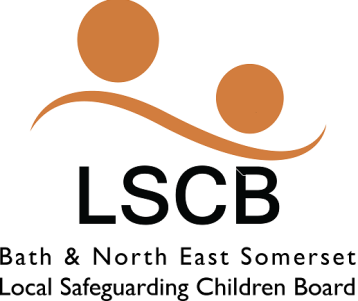 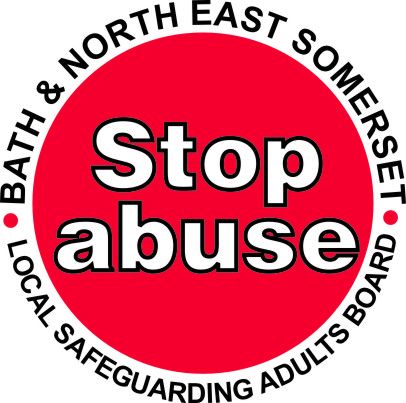 4 Types of Cutting
Type I — Partial or total removal of the clitoris and/or the prepuce (clitoridectomy). 
Type II — Partial or total removal of the clitoris and the labia minora, with or without excision of the labia majora (excision). 
Type III — Narrowing of the vaginal orifice with creation of a covering seal by cutting and appositioning the labia minora and/or the labia majora, with or without excision of the clitoris (infibulation). 
Type IV — All other harmful procedures to the female genitalia for non-medical purposes, for example: pricking, piercing, incising, scraping and cauterization
[Speaker Notes: Procedures
Female genital mutilation is classified into four major types. 


4 Types
Type I — Partial or total removal of the clitoris (a small, sensitive and erectile part of the female genitals) and, in very rare cases, only the prepuce (the fold of skin surrounding the clitoris). 
Type II — Partial or total removal of the clitoris and the labia minora, with or without excision of the labia majora (the labia are "the lips" that surround the vagina).
Type III — Narrowing of the vaginal orifice with creation of a covering seal by cutting and appositioning the labia minora and/or the labia majora, with or without excision of the clitoris (infibulation). 
Type IV — All other harmful procedures to the female genitalia for non-medical purposes, for example: pricking, piercing, incising, scraping and cauterization

No health benefits, only harm
FGM has no health benefits, and it harms girls and women in many ways. It involves removing and damaging healthy and normal female genital tissue, and interferes with the natural functions of girls' and women's bodies. 
Immediate complications can include severe pain, shock, haemorrhage (bleeding), tetanus or sepsis (bacterial infection), urine retention, open sores in the genital region and injury to nearby genital tissue. 
Long-term consequences can include:
recurrent bladder and urinary tract infections; 
cysts; 
infertility; 
an increased risk of childbirth complications and newborn deaths; 
the need for later surgeries. For example, the FGM procedure that seals or narrows a vaginal opening (type 3 above) needs to be cut open later to allow for sexual intercourse and childbirth. Sometimes it is stitched again several times, including after childbirth, hence the woman goes through repeated opening and closing procedures, further increasing and repeated both immediate and long-term risks.]